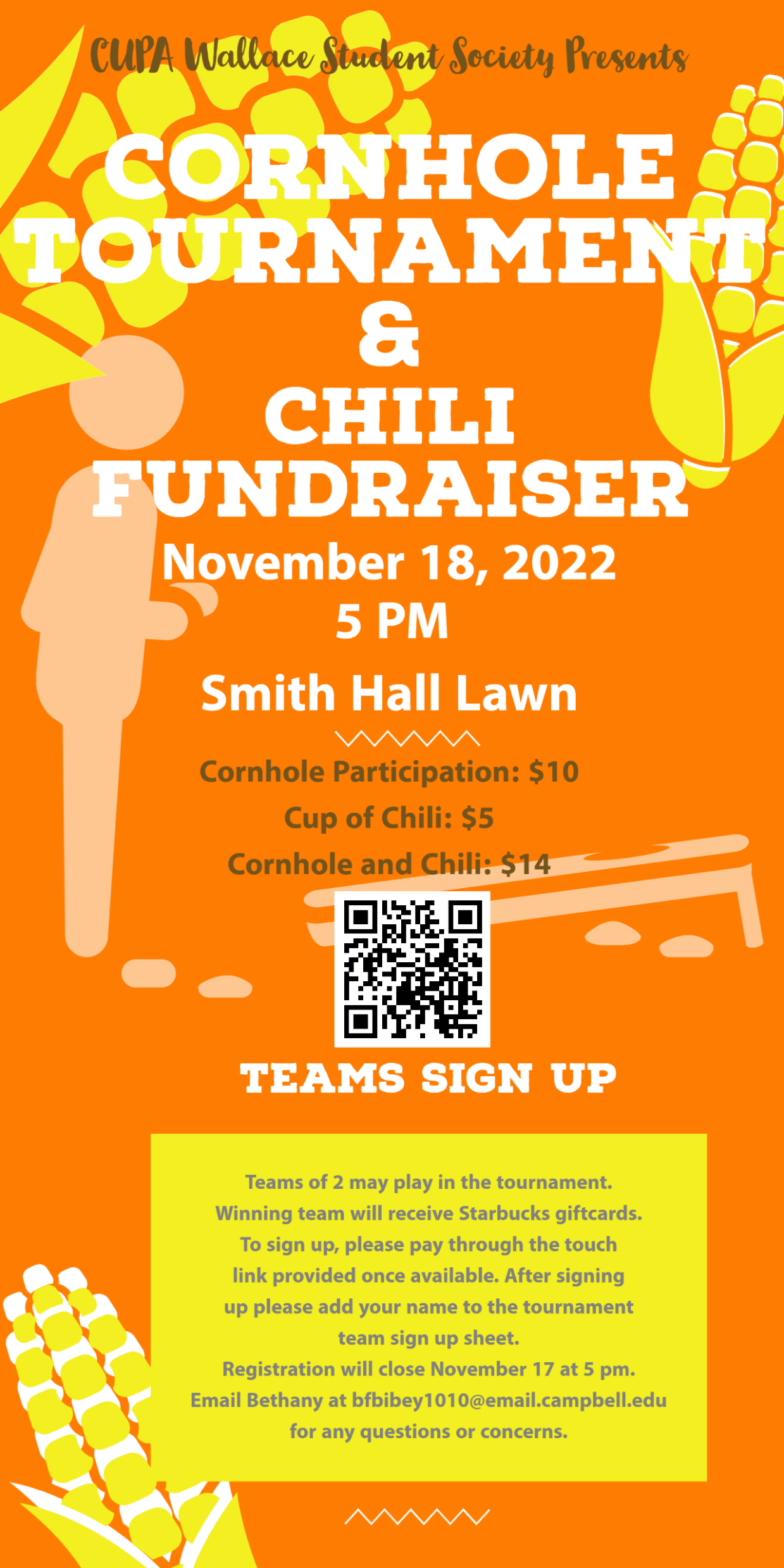 Thank you to everyone that has signed up to help with the fundraiser!Payment link will be available this weekPlease bring family and loved ones if they want to join!
A Google Doc with job sign ups Ex: Score keepers, soup servers is available

Sign Up Genius For Supplies:
CUPA: Cornhole Tournament Chili/Soup and Supplies (signupgenius.com)
Sign up Genius for Teams: 
CUPA: Cornhole Team Signup (signupgenius.com)